Я против КУРЕНИЯ!
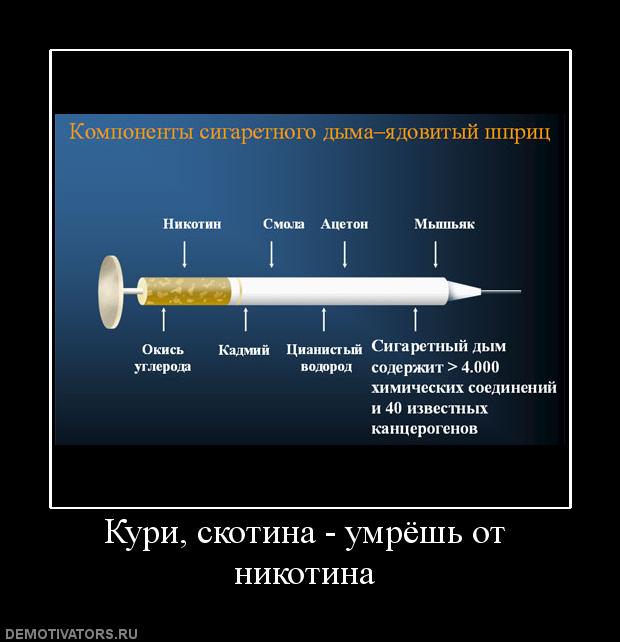 Что происходит с организмом…
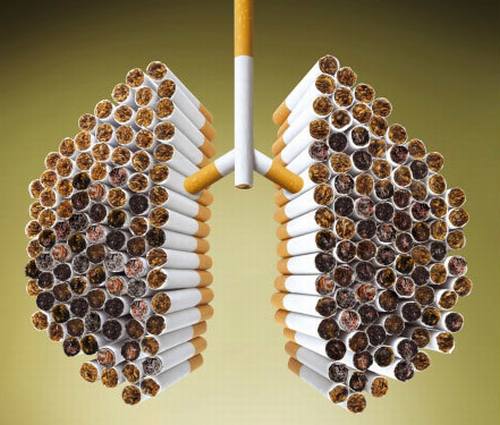 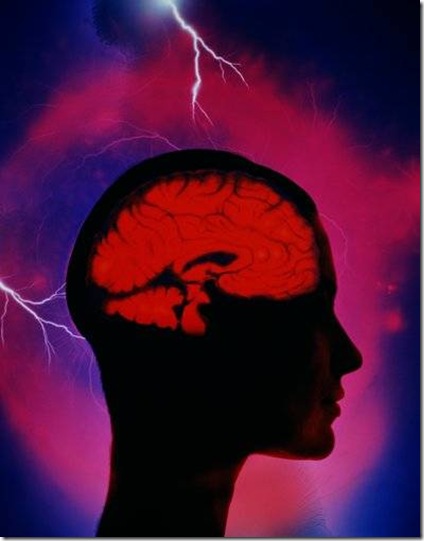 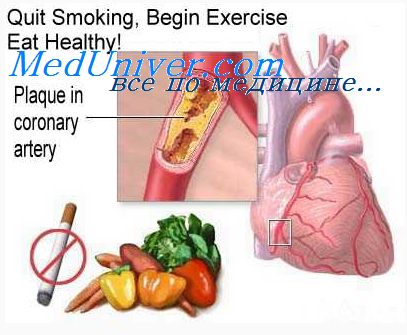 Человек отстает в развитии
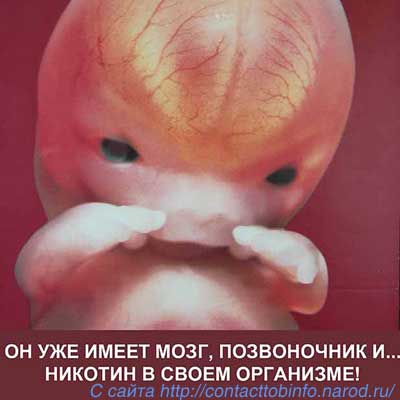 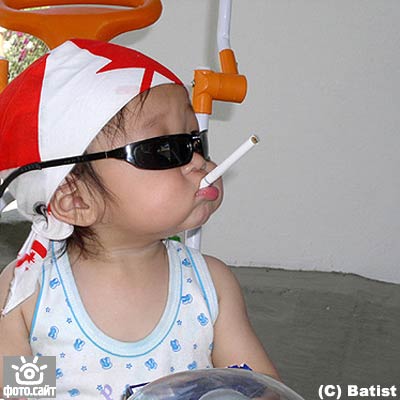 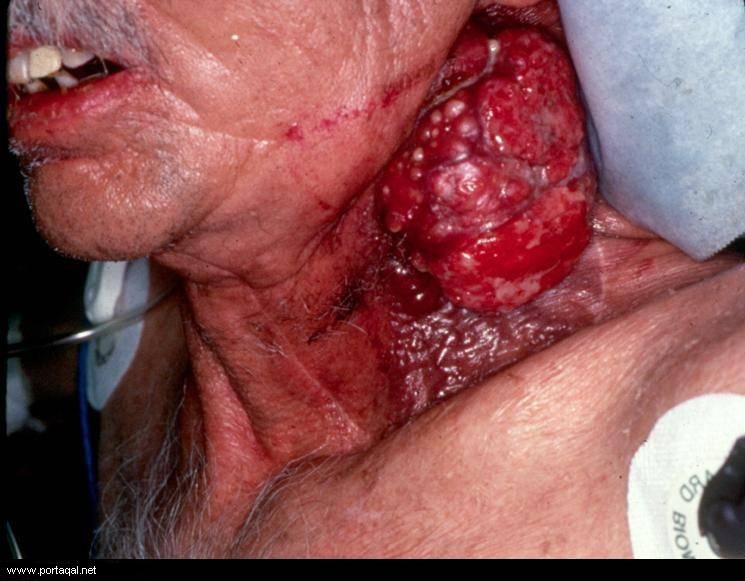 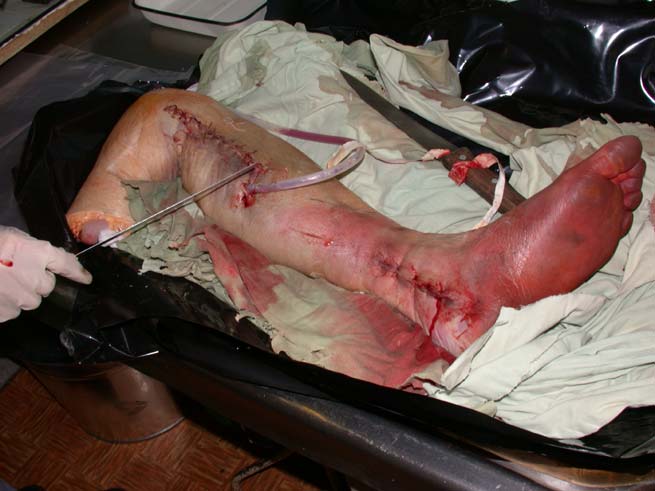